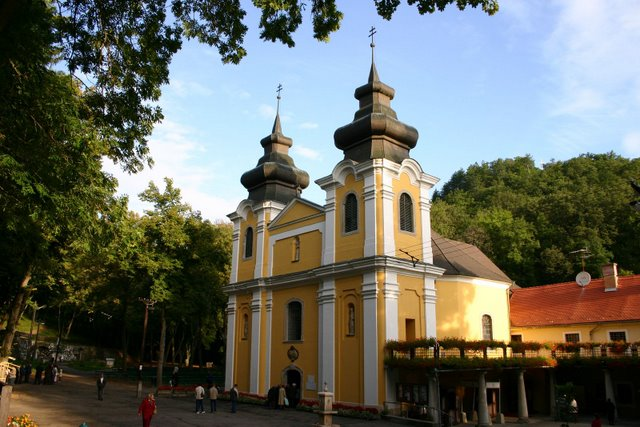 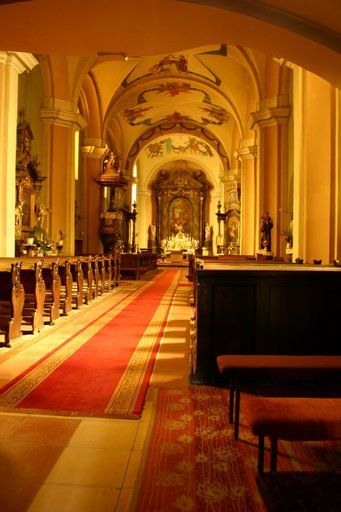 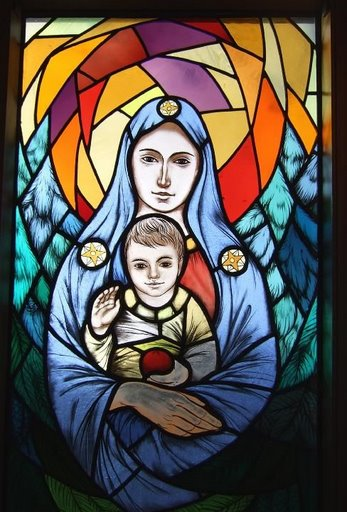 Via Maria
CEI Tourism Expert Meeting
Gödöllő, 6 June 2013
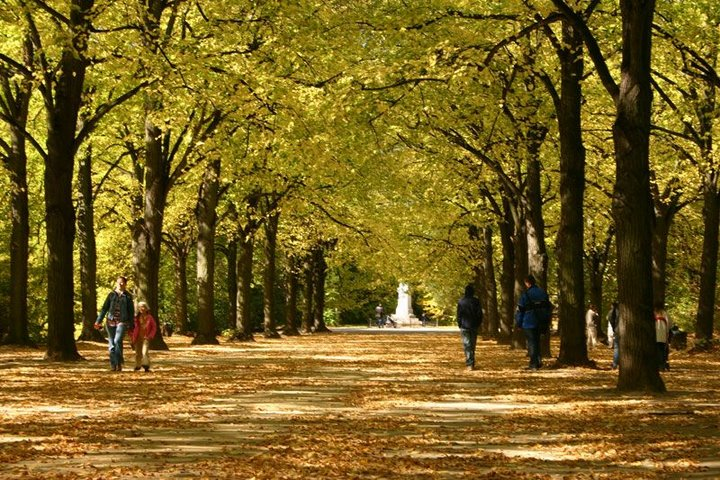 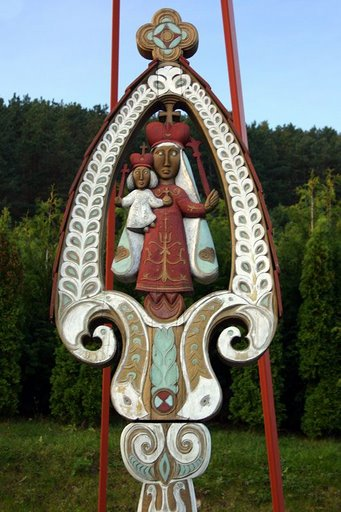 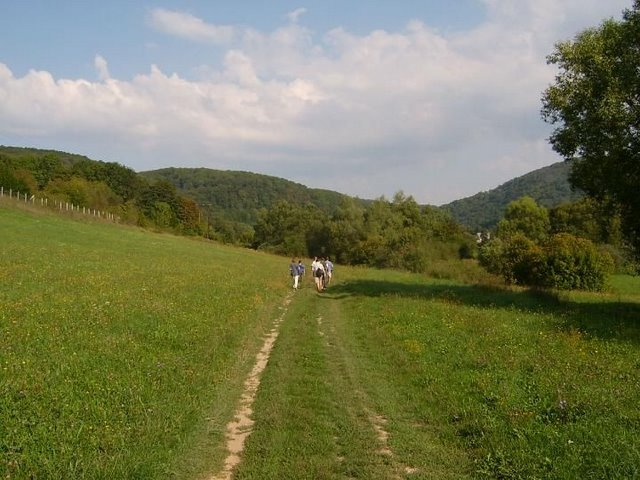 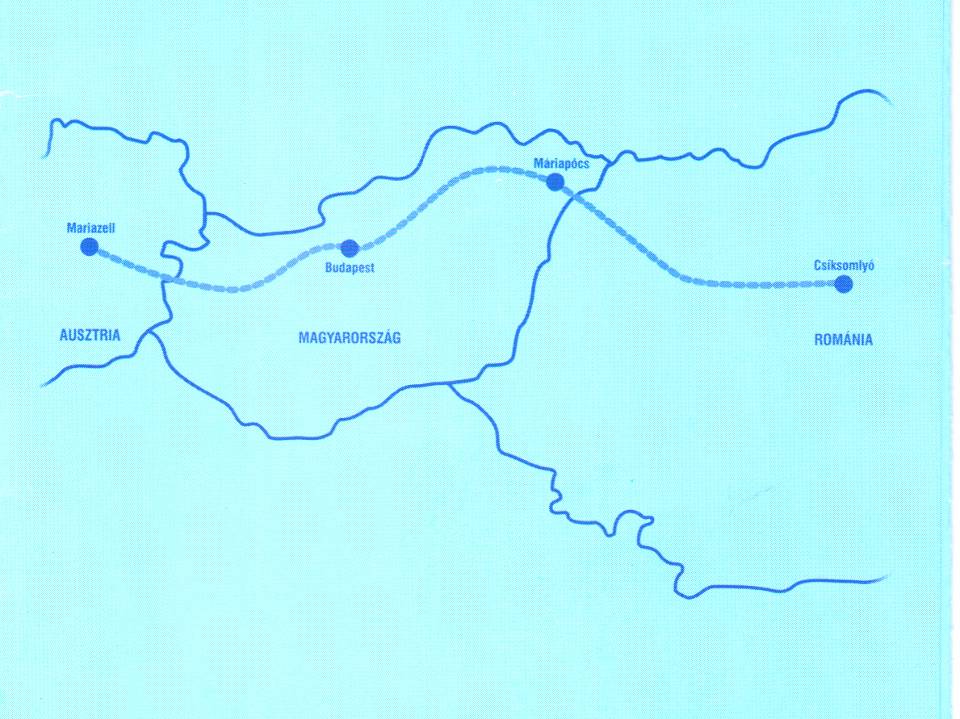 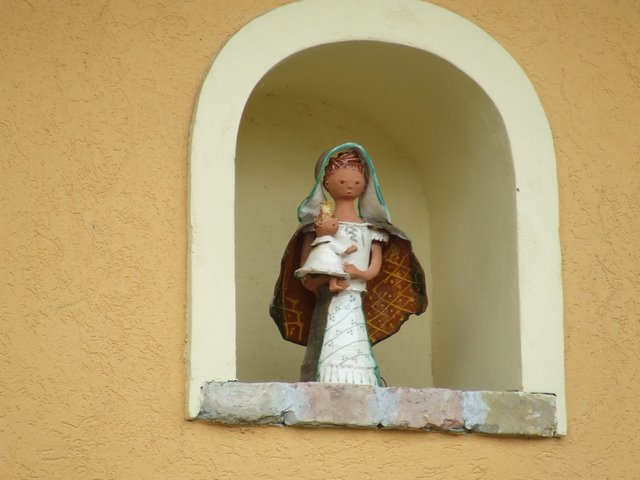 Association for Via Maria
Dr Tamás Szabó President 
Zoltán Czégé – pilgrimage leader
[Speaker Notes: Association for Via Maria: Managing the route development as NGO.]
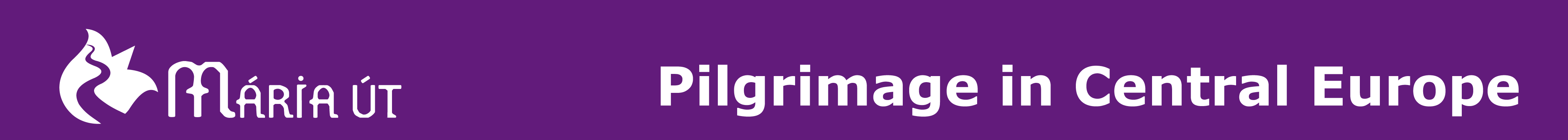 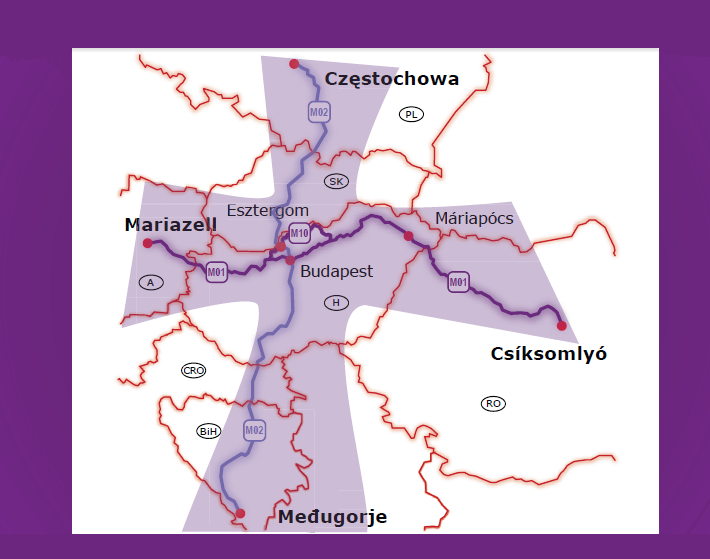 [Speaker Notes: East – West: Mariazell – Csíksomlyó
North – South: Czestochowa – Medugorje.

In the East – West route around 1000 pilgrims in 2013 (based on the 2012 and 2013 up to date figures). Almost exponential development.]
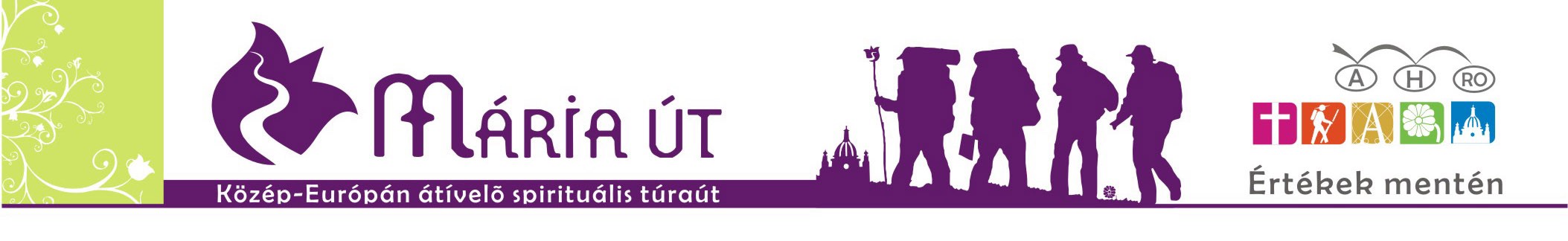 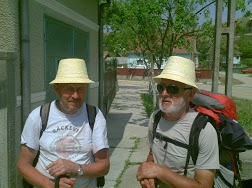 Experiences, goals
Creates peace: among people, nations and religions 

„Must” become central european cultural & 
	pilgrimage route

Needs infrastructure development in the CE region(signs, accomodations)
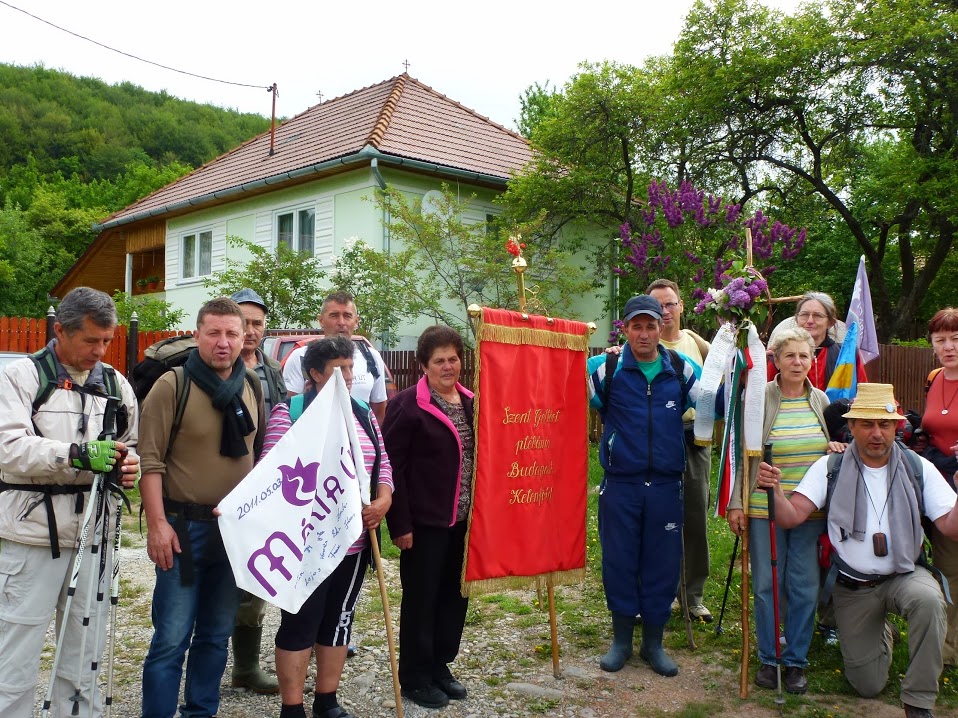 [Speaker Notes: Understanding on the Route between pilgrims and local people.
 Nr. 1 pilgrimage route between the participating countries.
 East – West route in 90 % signed, infrastructure informations (accomodations, supply) in good developement. Maps, gps tracks, information handbooks available.
 North – South: needs more cooperations in Poland, Croatia and Bosnia]